Acids Base Reactions- I
Dr. Semanti Basu  
Assistant Professor 
Department of Chemistry
Bejoy Narayan Mahavidyalaya  Itachuna, Hooghly, W.B., India
Definition of Acids & Bases

Different definitions and theories are involved to define a substance an acid or a base. Such different approaches are 

1. Arrhenius theory of acids & bases proposed by Svante Arrhenius in 1883 
2. Bronsted-dowry Theory proposed independently by J.N. Bronsted and J.M. Lowry in 1923, 
3. Solvent system definition was introduced by Franklin in 1905 and was extended by Cady- Esley in 1928. 
4. Lewis Theory, proposed by G.N. Lewis in 1930
5. Usanovich concept (1939) 
6. Lux Flood concept, proposed by Lux in 1939 and extended by Flood in 1947.

All these theories don't mutually contradict, rather they get a common platform to stand. But they differ on the extent of generalization of the idea.
ARRHENIUS THEORY (1883)
ARRHENIUS THEORY (1883)
Limitations of the concept 

1. The idea gets confined in aqueous media only but many acid-base reactions in nonaqueous media are well known.

2. Many compounds like SO3, CO2 etc. are not been considered as acid according to Arrhenius theory since they do not have any hydrogen, but can generate H+ in aqueous media. Similarly, many non-hydroxylic compounds like NH3, Na2CO3 etc. also are not been considered as base according to Arrhenius theory since they are non-hydroxylic compound, but can generate OH- in aqueous media
Brønsted-Lowry Theory of Acids & Bases
Conjugate Acid-Base Pairs
General Equation
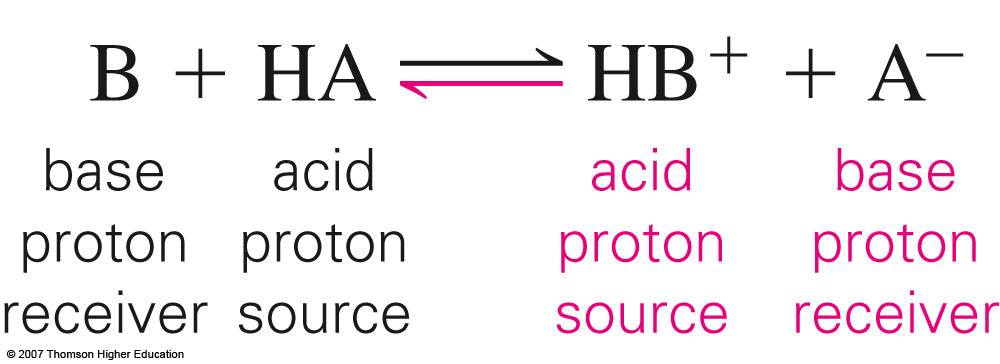 Conjugate Acid-Base Pairs
Notice that water is both an acid & a base = amphoteric
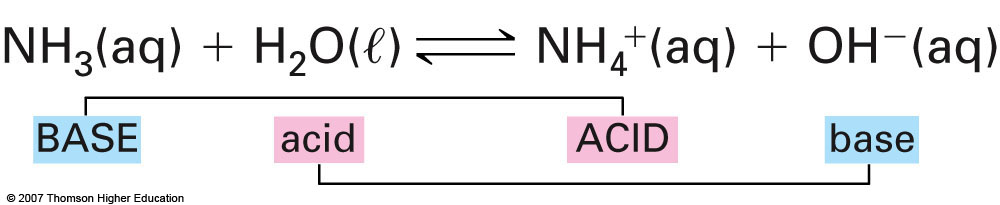 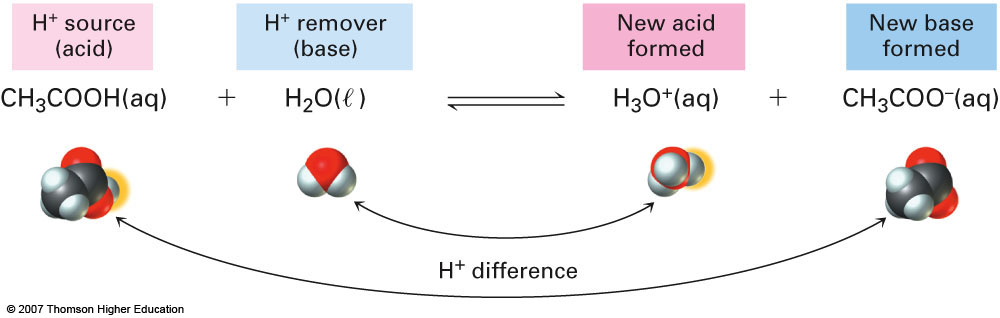 Brønsted-Lowry Theory of Acids & Bases
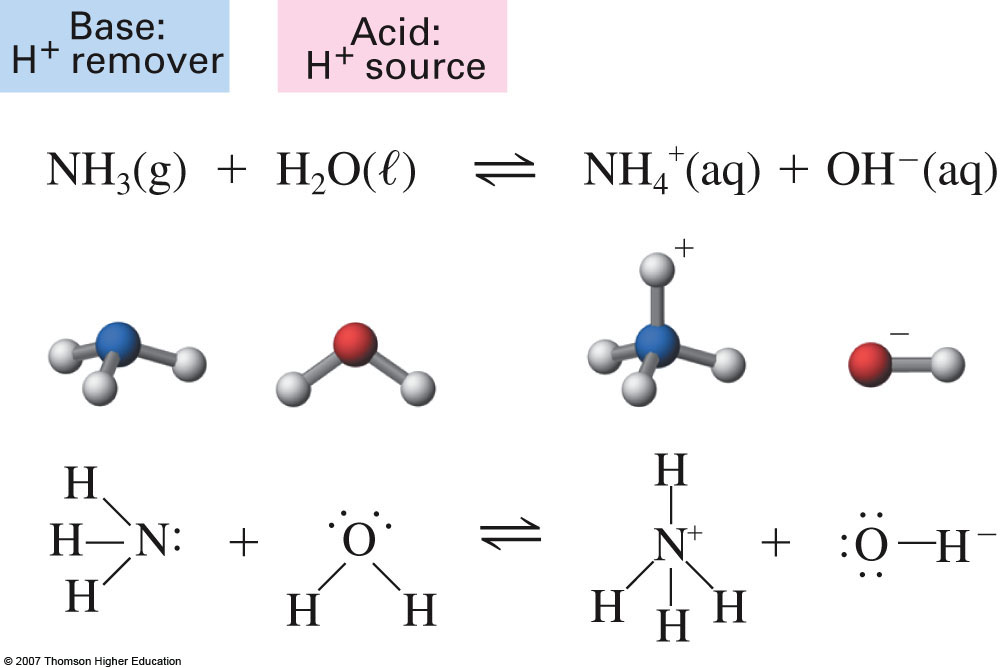 Reversible reaction
BRONSTED-LOWRY CONCEPT
BRONSTED-LOWRY CONCEPT
 
Strength of Bronsted acids
The acid strength strongly depends on the nature of the solvent which generally acts as the reference base. Thus, the very strong acids (in water) like HCIO4, CF3CO2H, etc. are only slightly acidic in H2SO4, H3PO4 is a weak acid in water but in H2SO4 it acts as a weak base. In general, to describe the relative strength of the acids, we consider water as a solvent, i.e. reference base.
LEWIS CONCEPT
It explains acid-base in terms of electron pair acceptance and donation.
Acid: Any species capable of accepting lone electron pair
Base: Any species capable of donating lone electron pair

Neutralisation process: Coordinate bond formation between acid (A) and base (B). Hence for neutralisation adduct AB is formed.
This type of interaction is favoured when the HOMO of base & LUMO of acid are comparable energy. An the adduct (AB) formation the HOMO of base B (bonding MO) and LUMO of acid, A (antibinding MO) participate in the formation of MO in which the e pair resides in bonding MO which is generally richer in character of HOMO of B.
LEWIS CONCEPT
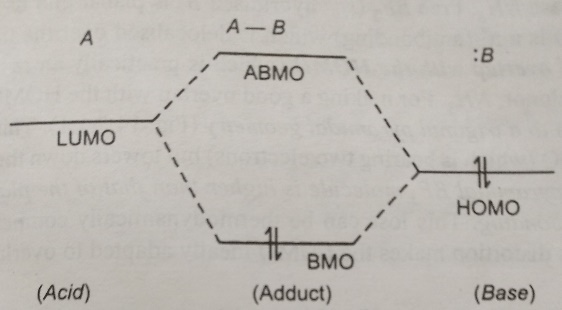 HOMO of base and LUMO of acid interact to form adduct.
Different Types of Lewis Bases 
The species having suitable e clouds for donation are -
1. all anions (X-) 
2. molecules having unshared electron pair, eg. NH3  
3. Organic comp having π-electron cloud, eg. CH2=CH2
Ligands in coordination complex are Lewis base, whether it is only σ donor (e.g. NH3) or both σ donor and π donor (e.g. OH-, H2O, Halide etc.) or σ donor and π acceptor ligand (e.g. CO, CN-, C2H4, PR3 etc). It can act as Lewis base.
Comparison between Lewis acid base reaction with Redox reaction
 
Both the processes are same in kind but different in degree. In redox reaction. In redox reaction 100% transfer of e occurs, that is, here any number of (1, 2, 3 etc.) e transfer may occurs. But in Lewis acid-base reaction. 100% electron transfer does not occur.
Merits of Lewis Acid-Base Theory

 1.	Lewis theory includes both protonic and non-protonic substances as acid.

2.	It could provide an explanation for neutralization processes without proton transfer.
Reference
Ashim K Das , Fundamental Concept of Inorganic Chemistry, CBC Publishers & Distributors, Volume 3, Second Edition: 2010
R.P. Sarkar, General and Inorganic Chemistry Part-1, NCBA (P) Ltd, 3rd Edition 2011
R.L. Dutta, G.S. De, Inorganic Chemistry, Part I, The new Book Stall, 6th Edition2009, 7th Edition 2013 
Wahid U. Malik, G. D. Tuli & R. D. Madan, Selected topics in inorganic chemistry, S. Chand & Company Ltd, first edition 1976
J.E. Huheey, E.A. Keiter, R.L. Keiter, Inorganic Chemistry Principles of Structure and Reactivity, Pearson Education Asia, fourth Edition, 2000
Thank you